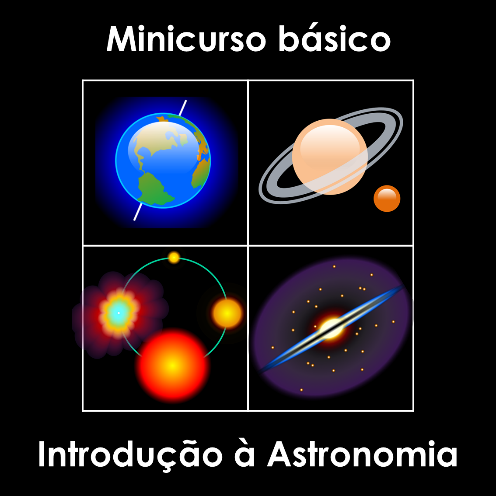 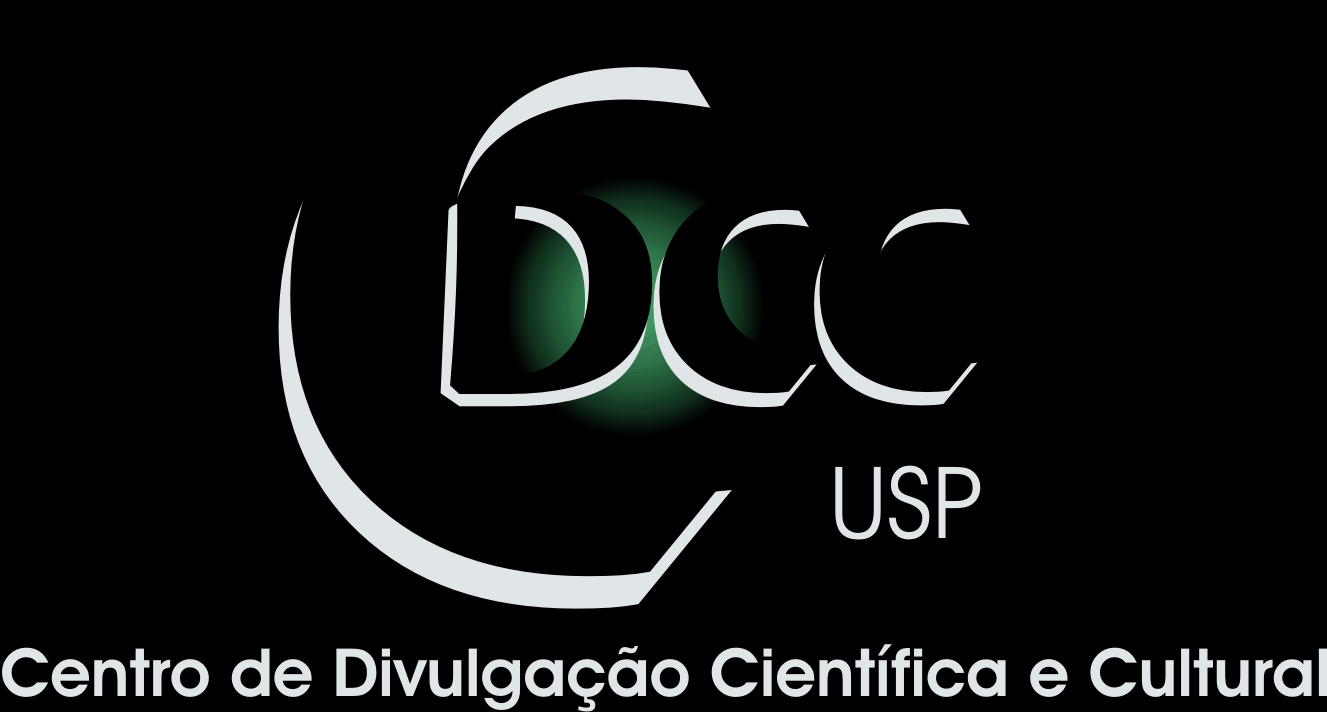 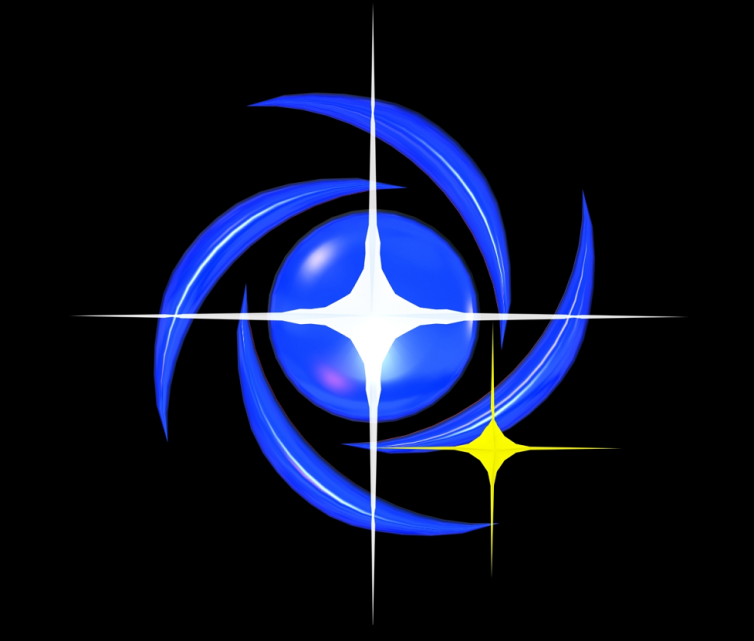 Centro de Divulgação da Astronomia
Observatório Dietrich Schiel
Estações do ano
André Luiz da Silva
Observatório  Dietrich Schiel
/CDCC/USP
solstícios e equinócios
Hemisfério Celeste Norte
Solstício de junho
Equinócio de março

Equador 
Celeste
Terra

Equinócio de setembro
Eclíptica
Solstício de dezembro
Hemisfério Celeste Sul
Crédito: André Luiz da Silva/CDA/CDCC/USP
20 de março: Equinócio de Outono – início do Outono HS
21 de junho: Solstício de Inverno – início do Inverno HS
22 de setembro: Equinócio de Primavera – início da Primavera HS
21 de dezembro: Solstício de Verão – início do Verão do HS
Para o ano de 2019
A visão topocêntrica das estações
Trajetórias diurnas do Sol em locais intertropicais (o caso de São Carlos)
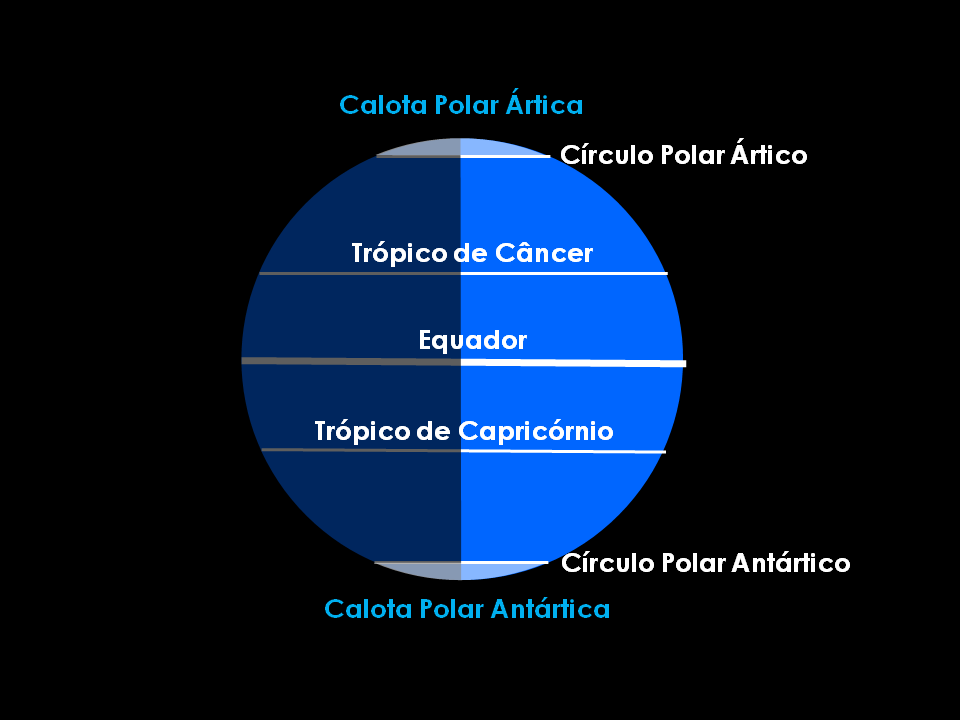 Zona Tropical
Trajetória diurna do Sol no Solstício de Verão do HS
Zênite
L
S
N
O
Crédito: André Luiz da Silva/CDA/CDCC/USP
Trajetória diurna do Sol nos equinócios
Zênite
L
S
N
O
Crédito: André Luiz da Silva/CDA/CDCC/USP
Trajetória diurna do Sol no Solstício de Inverno do HS
Zênite
L
S
N
O
Crédito: André Luiz da Silva/CDA/CDCC/USP
As trajetórias do Sol nos equinócios e nos solstícios
Zênite
Solstício de Verão do HS
Equinócios
L
S
N
O
Solstício de Inverno do HS
Crédito: André Luiz da Silva/CDA/CDCC/USP
As trajetórias do Sol nos equinócios e nos solstícios
Zênite
Solstício de Verão do HS
Equinócios
PCS
S
N
O
Solstício de Inverno do HS
Crédito: André Luiz da Silva/CDA/CDCC/USP
Solstício de Inverno: maior noite do ano

Solstício de Verão: menor noite do ano

São Carlos e região: 

solstícios-equinócios – diferença de 1h20min

diferenças entre solstícios: chega a quase 3h (2h40min)
[Speaker Notes: Em São Carlos e região, o Sol, no Solstício de Verão, fica acima do horizonte por cerca de 1h30min a mais em relação aos equinócios
No Solstício de Inverno, este é o tempo adicional que ele fica abaixo do horizonte, ou seja, a “noite” fica 1h30min maior nessa época
A diferença entre o tempo que o Sol fica acima do horizonte entre os Solstícios de Inverno e Verão, então, chega a 3h!]
A visão geocêntrica das estações
Zonas climáticas da Terra
Calota Polar Ártica
Círculo Polar Ártico
Zona Temperada
Trópico de Câncer
Equador
Zona Tropical
Trópico de Capricórnio
Zona Temperada
Círculo Polar Antártico
Calota Polar Antártica
Crédito: André Luiz da Silva/CDA/CDCC/USP
Lembrar: a Terra tem rotação!
Calota Polar Ártica
Figura fora de escala
Círculo Polar Ártico
Trópico de Câncer
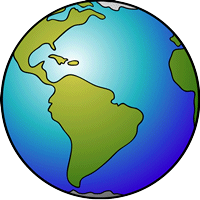 Equador
Trópico de Capricórnio
Círculo Polar Antártico
Calota Polar Antártica
Crédito da imagem: André Luiz da Silva/CDA/CDCC/USP; fonte da animação da Terra girando: http://www.perceptions.couk.com/coriolis.html
Visão geocêntrica
Calota Polar Ártica
Círculo Polar Ártico
Trópico de Câncer
equinócio de março
Equador
Trópico de Capricórnio
Círculo Polar Antártico
Calota Polar Antártica
Figura fora de escala
Crédito: André Luiz da Silva/CDA/CDCC/USP
Visão geocêntrica
Calota Polar Ártica
Círculo Polar Ártico
solstício de junho
Trópico de Câncer
Equador
Trópico de Capricórnio
Círculo Polar Antártico
Calota Polar Antártica
Figura fora de escala
Crédito: André Luiz da Silva/CDA/CDCC/USP
Visão geocêntrica
Calota Polar Ártica
Círculo Polar Ártico
Trópico de Câncer
Equador
equinócio de setembro
Trópico de Capricórnio
Círculo Polar Antártico
Calota Polar Antártica
Figura fora de escala
Crédito: André Luiz da Silva/CDA/CDCC/USP
Visão geocêntrica
Calota Polar Ártica
Círculo Polar Ártico
Trópico de Câncer
Equador
Trópico de Capricórnio
Círculo Polar Antártico
solstício de dezembro
Calota Polar Antártica
Figura fora de escala
Crédito: André Luiz da Silva/CDA/CDCC/USP
Movimento pendular
Calota Polar Ártica
Círculo Polar Ártico
Trópico de Câncer
Equador
Trópico de Capricórnio
Círculo Polar Antártico
Calota Polar Antártica
Figura fora de escala
Crédito: André Luiz da Silva/CDA/CDCC/USP
A visão heliocêntrica das estações
Visão heliocêntrica
Equinócio de março
Figura fora de escala
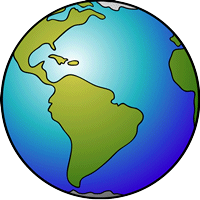 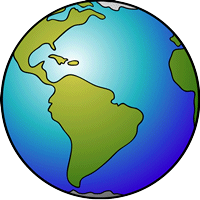 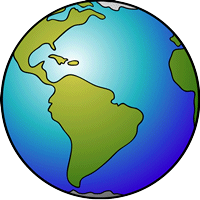 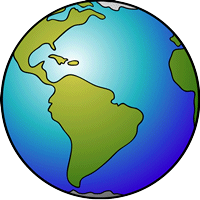 Solstício 
de junho
Solstício 
de dezembro
Equinócio de setembro
Crédito da imagem: André Luiz da Silva/CDA/CDCC/USP; fonte da animação da Terra girando: http://www.perceptions.couk.com/coriolis.html
Visão heliocêntrica
Equinócio de março
Figura fora de escala
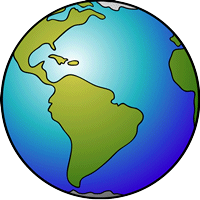 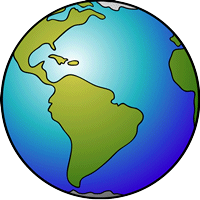 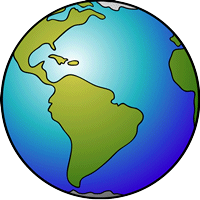 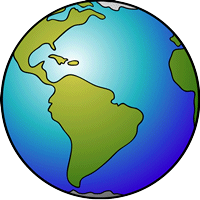 Solstício 
de junho
Solstício 
de dezembro
Equinócio de setembro
Crédito da imagem: André Luiz da Silva/CDA/CDCC/USP; fonte da animação da Terra girando: http://www.perceptions.couk.com/coriolis.html
Importante! Nas figuras anteriores usamos perspectiva oblíqua. Cuidado para não interpretar que a órbita é achatada!
Órbita vista “de cima”
Figura fora de escala
Equinócio de março
Solstício 
de junho
Solstício 
de dezembro
Equinócio de setembro
Crédito: André Luiz da Silva/CDA/CDCC/USP
Órbita vista “de cima”
Figura fora de escala
Crédito: André Luiz da Silva/CDA/CDCC/USP